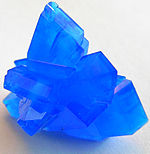 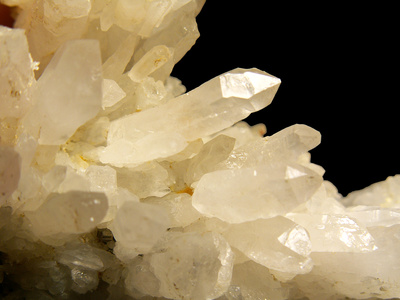 SOLI
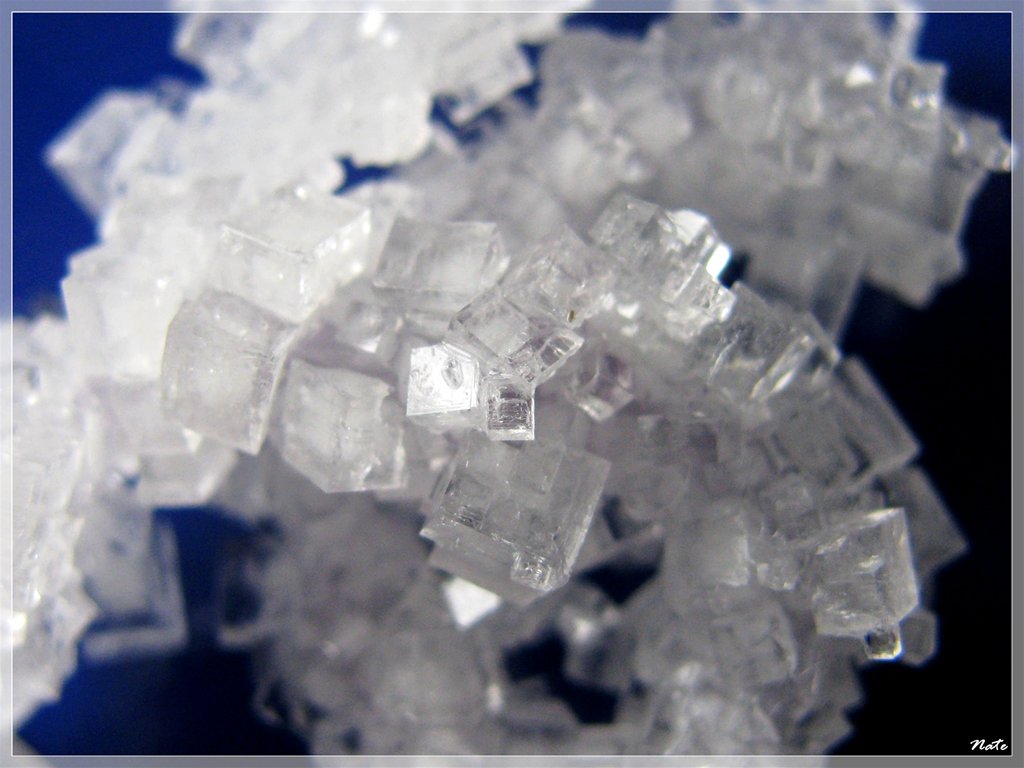 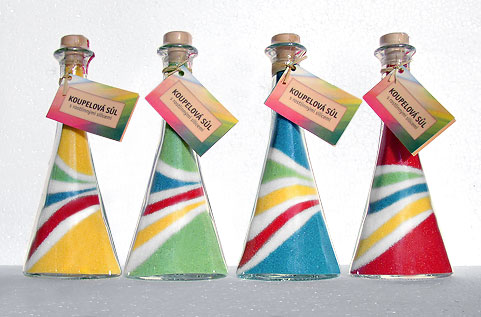 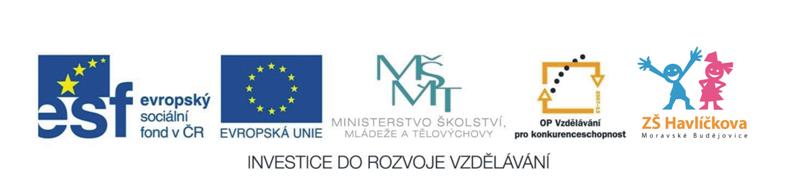 SOLI
velmi početná skupina anorganických látek
chemické sloučeniny, které tvoří
                            a
kationt kovu
aniont kyseliny
K NO3
Názvosloví solí

                    K NO3
          dusičnan draselný
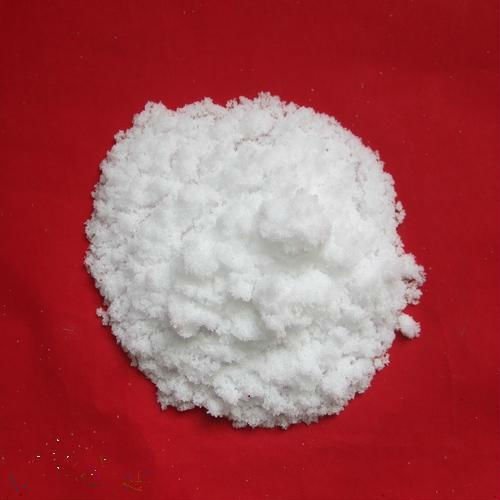 odvozeno 
od názvu kyseliny
odvozeno
od názvu kationtu
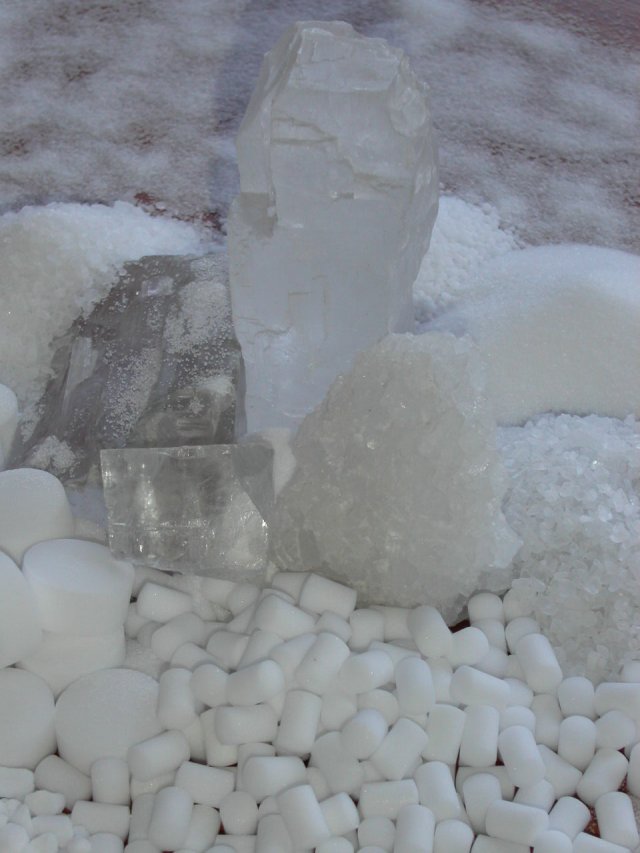 Soli
    bezkyslíkatých
    kyselin
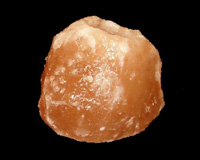 halogenidy
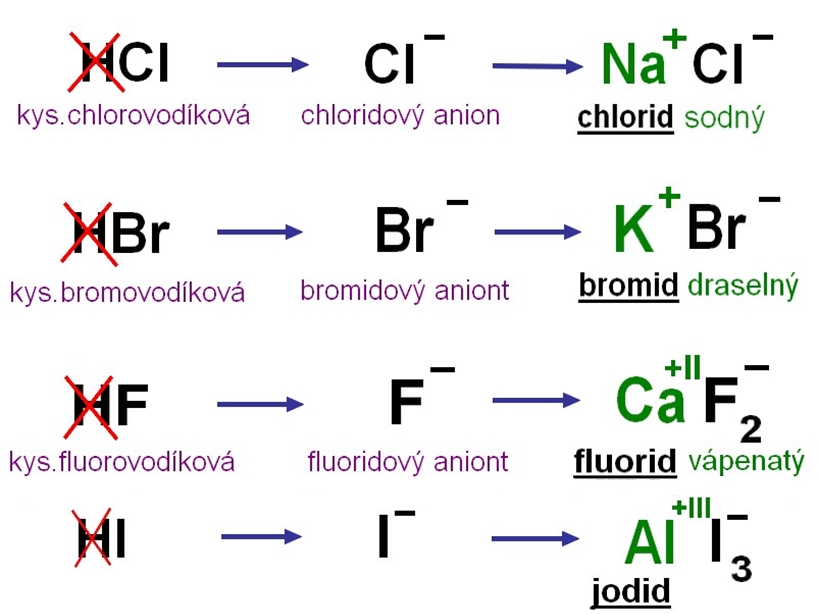 jodidový aniont
kys. jodovodíková
hlinitý
Vznik solí neutralizací
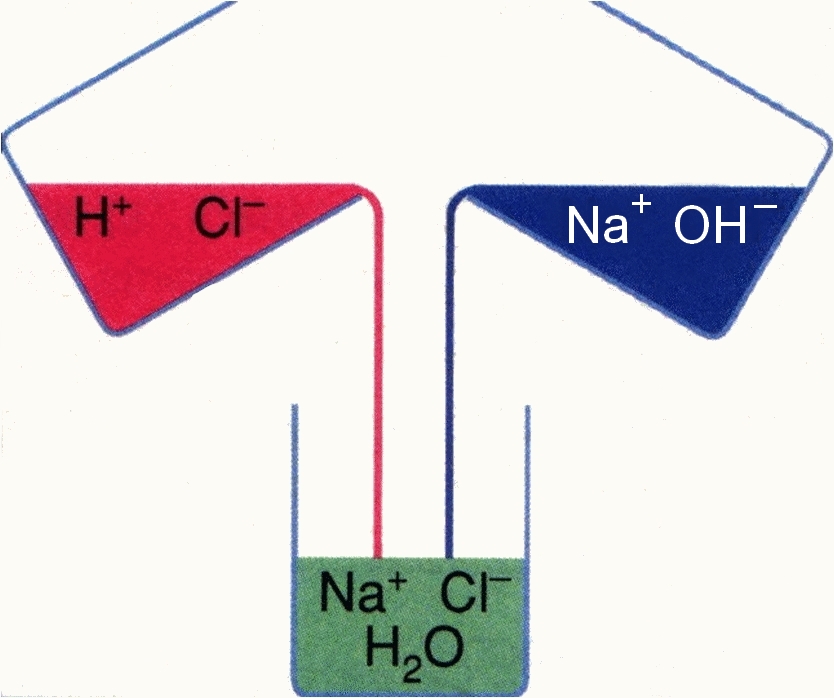 Bolívie, těžba soli na jezeře Salar de Uyuni
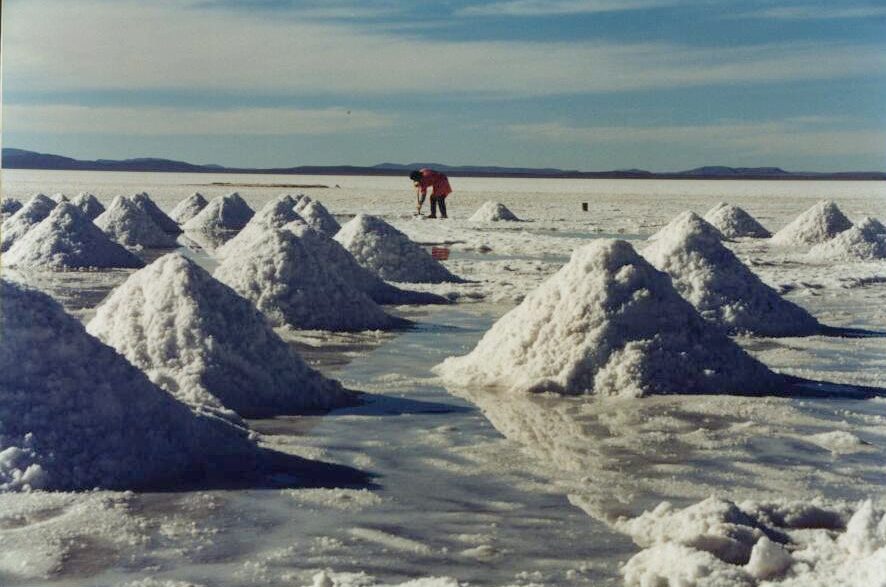 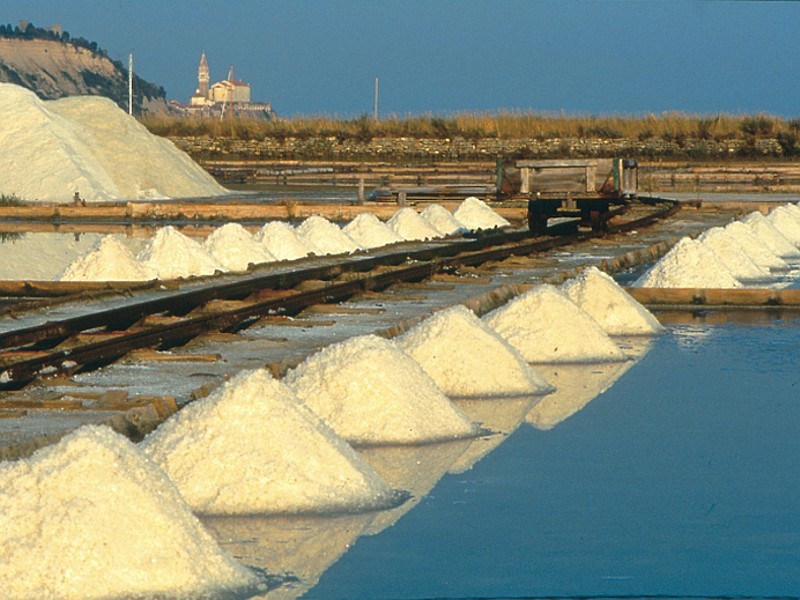 sulfidy
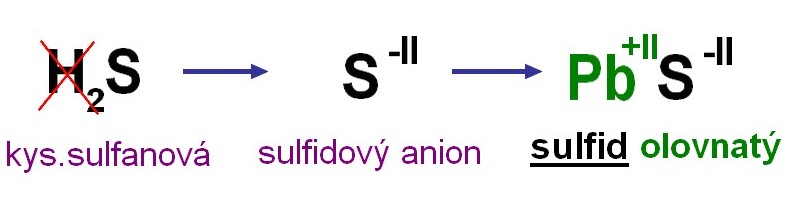 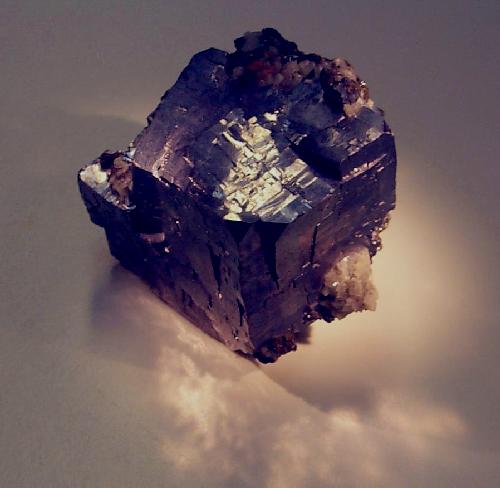 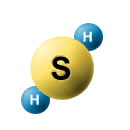 2. Soli
    kyslíkatých
    kyselin
CuSO4
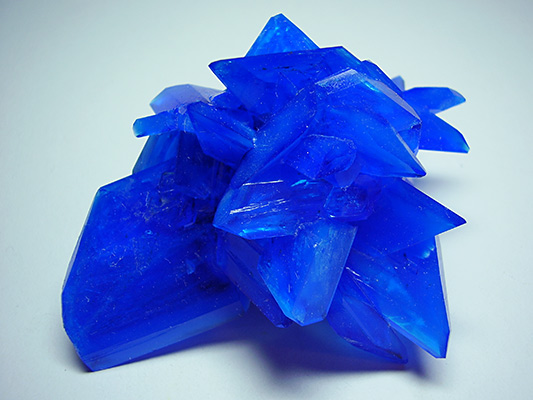 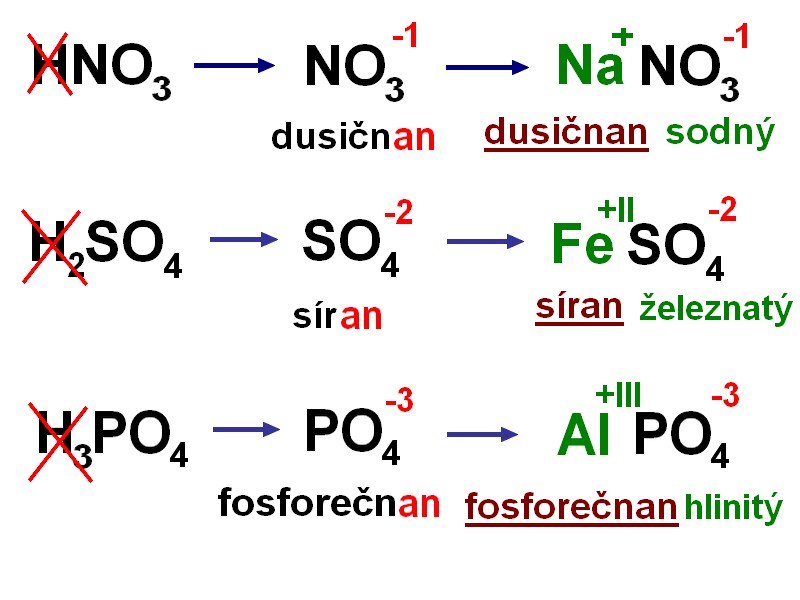 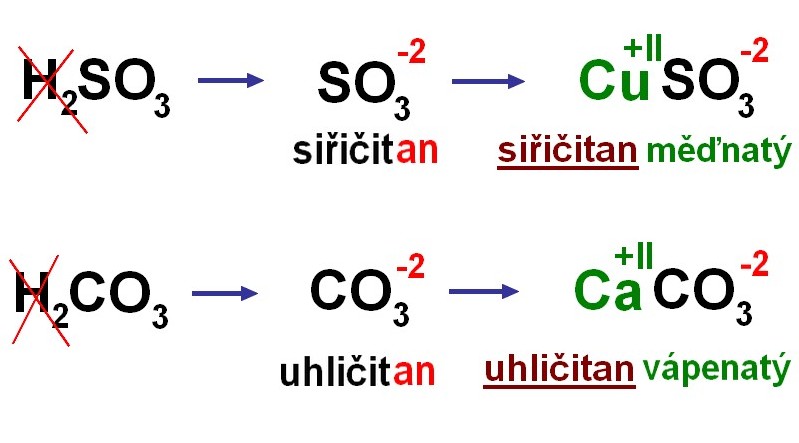 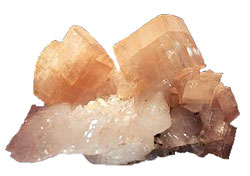 Vytvoř vzorce solí:

síran vápenatý
dusičnan stříbrný
křemičitan hlinitý
fosforečnan zinečnatý
chlornan železitý
siřičitan manganatý
uhličitan sodný
jodid draselný
sulfid nikelnatý
Řešení:

CaSO4
AgNO3 
Al2 (SiO3 ) 3
Zn3 (PO4 ) 2
Fe(ClO)3
MnSO3
Na2CO3
KI
NiS
2. Pojmenuj vzorce solí:
NaBrO3
bromičnan sodný
K2CO3
uhličitan draselný
Ca3(PO4)2
fosforečnan vápenatý
fluorid hořečnatý
MgF2
Cr2(SO4)3
síran chromitý
Hg2S
sulfid rtuťný
Zdroje:

otevřená galerie office.microsoft.com
http://tkazi.sweb.cz/Bolivie/pic/SalardeUyuni00.jpg
http://s2.pticica.com/foto/0000842694_l_0_bkmo1p.jpg
http://www.k-aroma.cz/images/koupelove_soli.jpg
http://upload.wikimedia.org/wikipedia/commons/thumb/d/d8/Copper_sulfate.jpg/150px-Copper_sulfate.jpg
http://media.webseller.cz/prakticky-zivot/krystaly_322587.jpg.jpg
http://www.nacl.cz/pool/nerodia/articles/clim_thumb_640x_sul-novinky.jpg
http://www.nejzdravi.cz/files/kor/N290-solny-krystal-gigant.jpg
http://www.zschemie.euweb.cz/uhlik/dolomit.jpg
http://www.portoroz.si/en/imagelib/large/fotogalerija%2Fokolica_in_zaledje%2Fzetev_soli1.jpg
http://www.velebil.net/clanky/pestovani-krystalu/images/modra-skalice.jpg
http://i01.i.aliimg.com/img/pb/977/668/382/382668977_513.jpg
http://akademon.cz/source/obr/galena.jpg